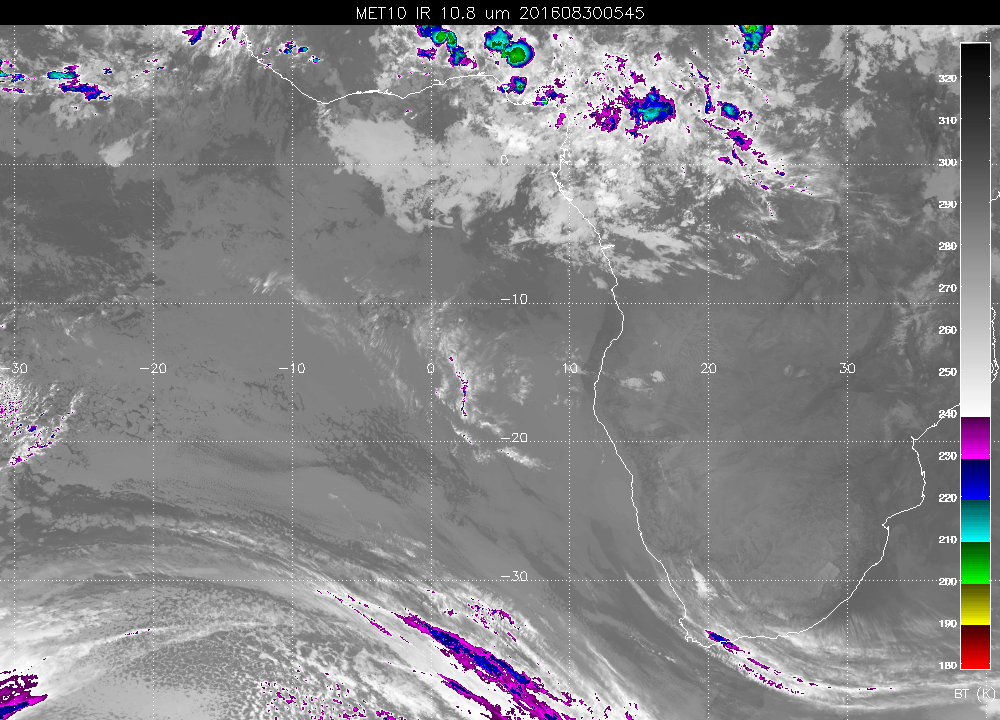 This morning.  Sure enough, there’s the cirrus!  As forecast, slightly SW of track, but will
  still see some.
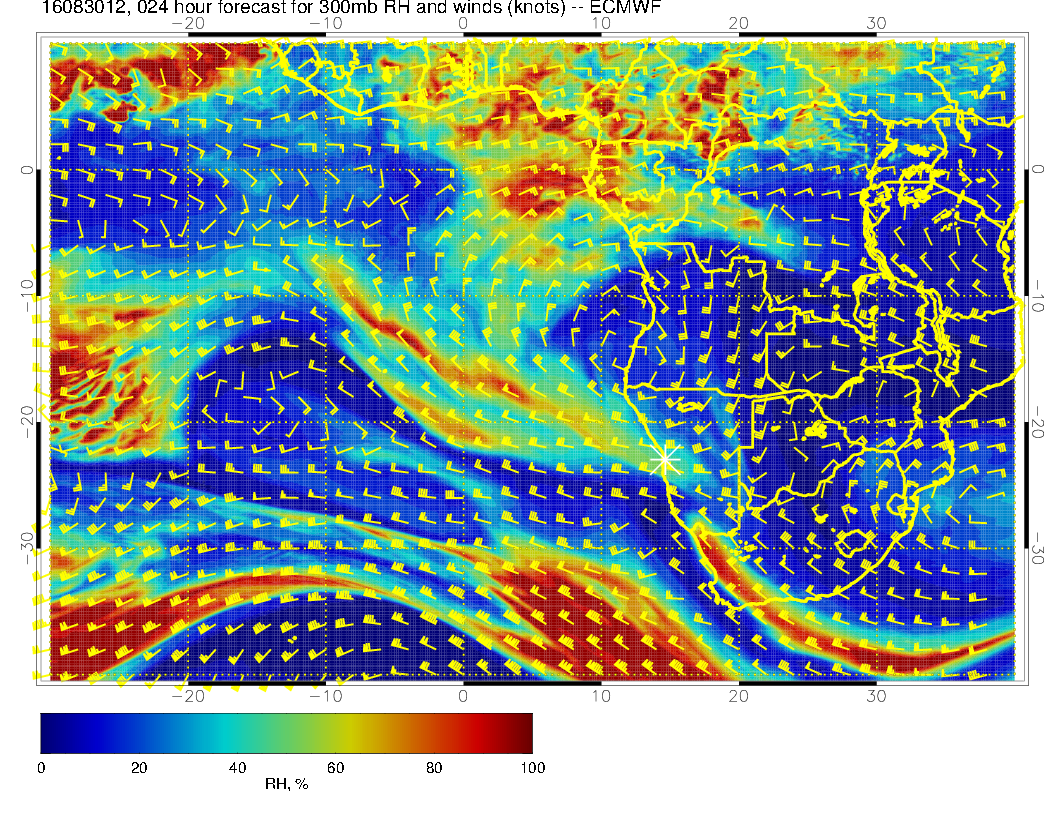 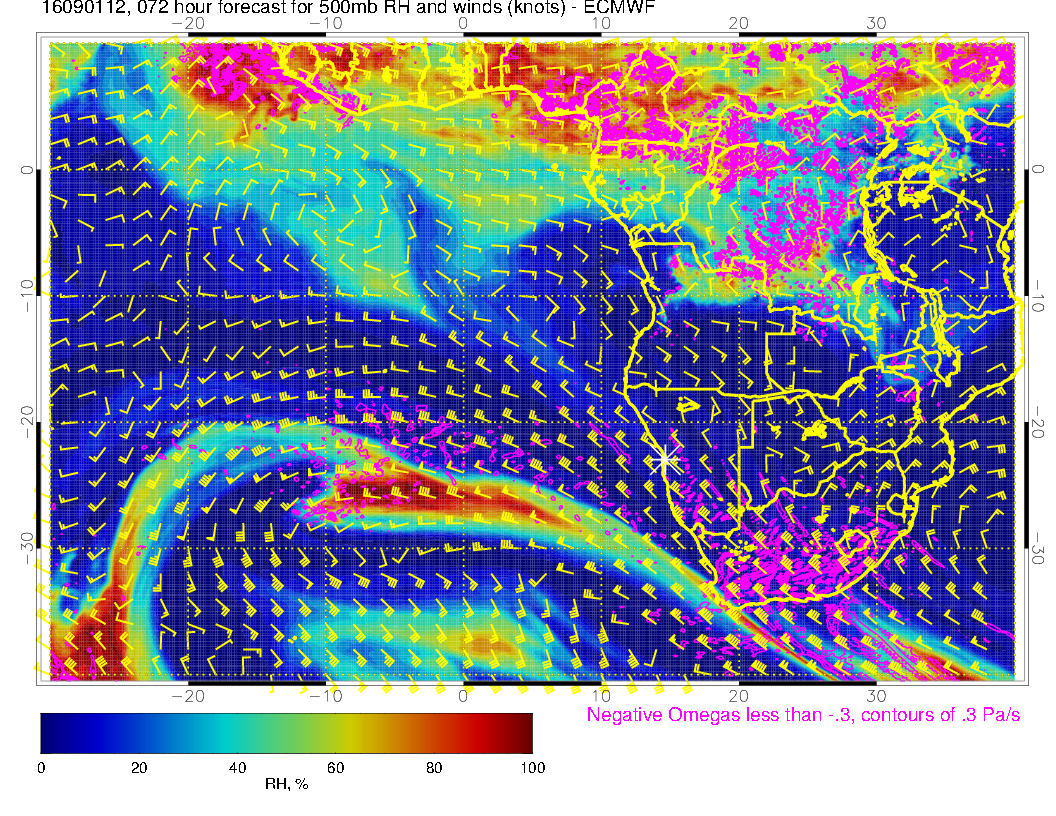 500mb forecast
Trough has backed off a bit by about 3 degrees since last forecast.   There is a moving anticyclone
  to the north, moving westward.  African easterlies are bent northward by this anticyclone.
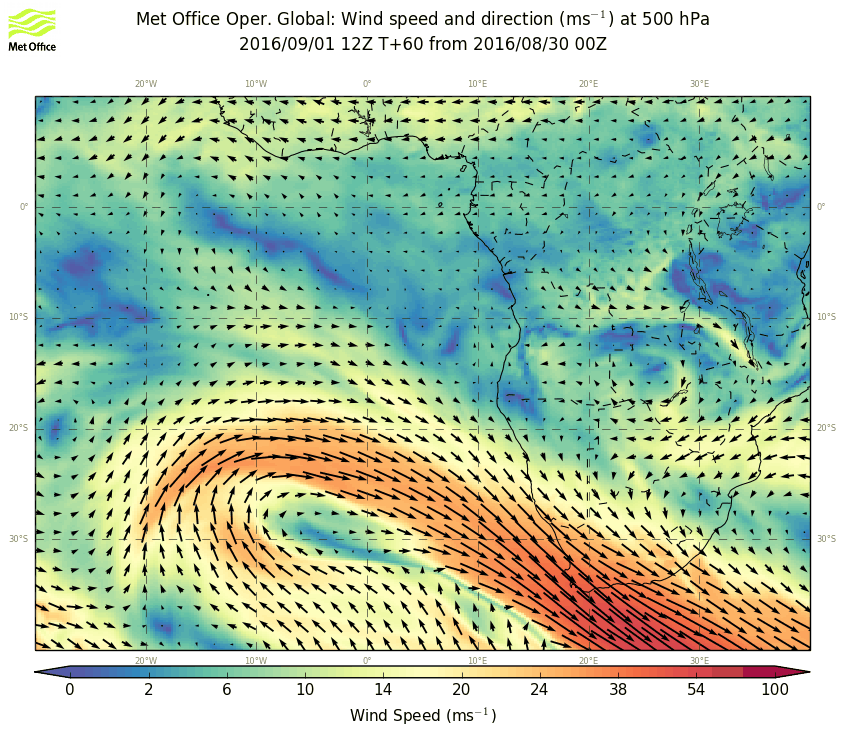 Same thing
  in UKMO
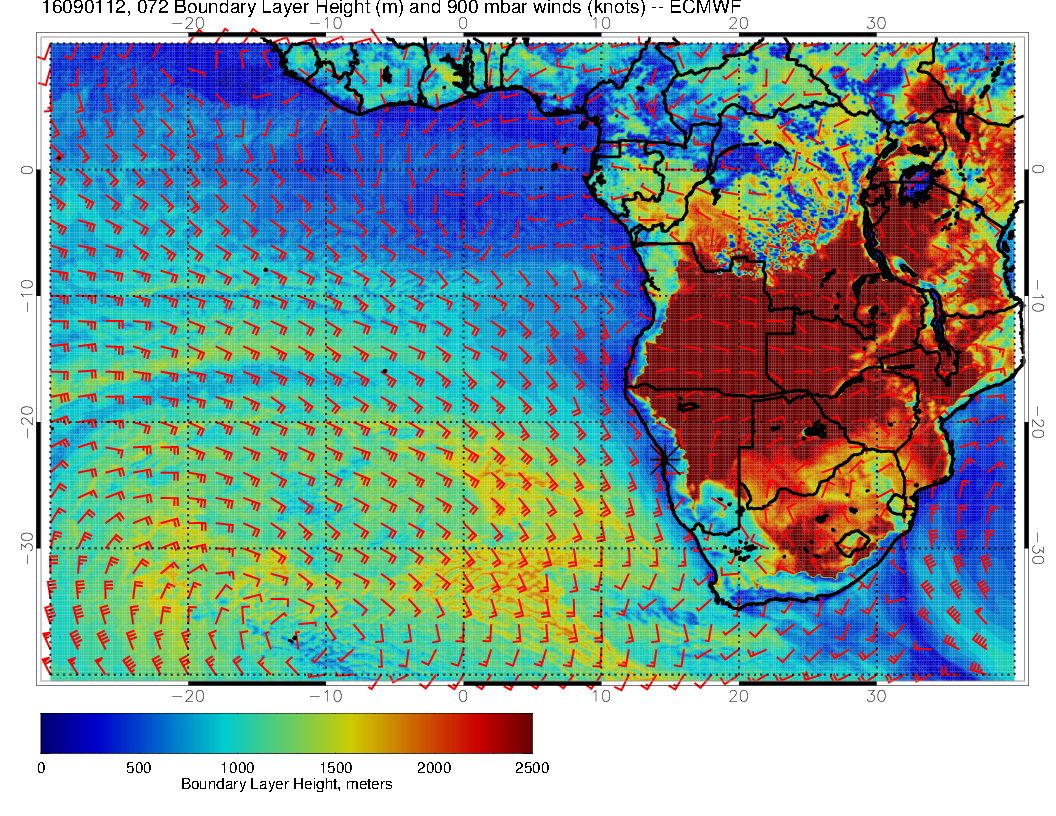 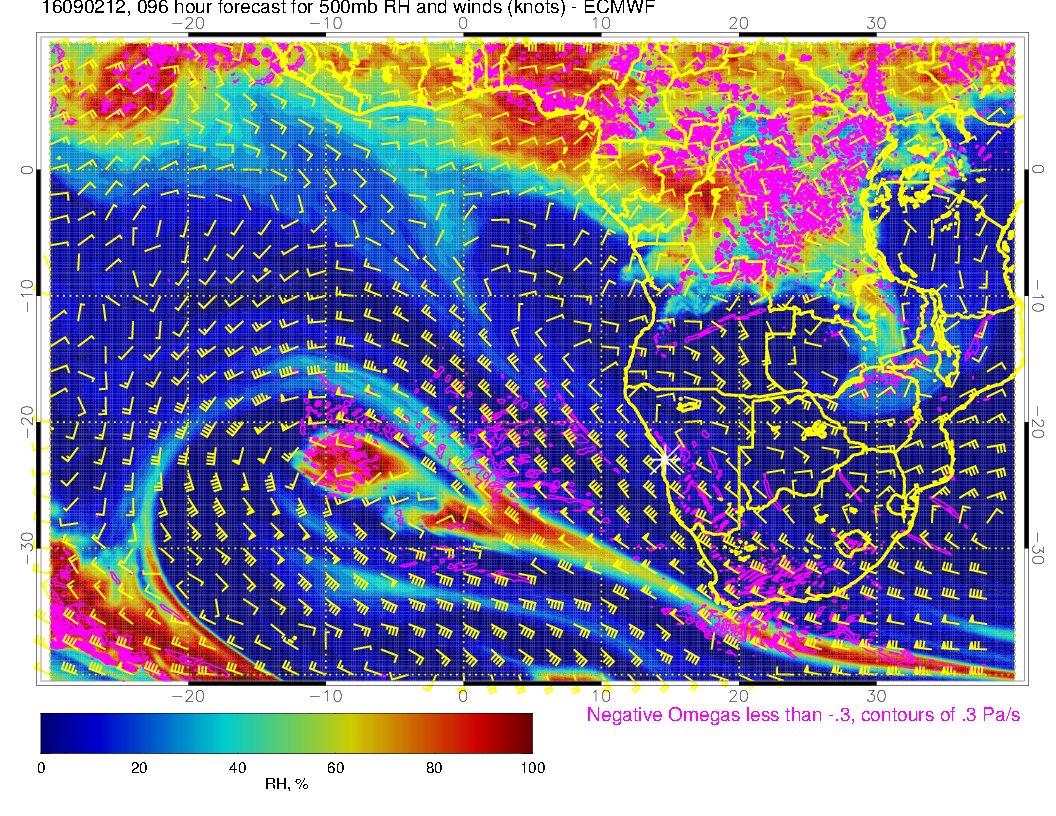 Trough begins to stall.
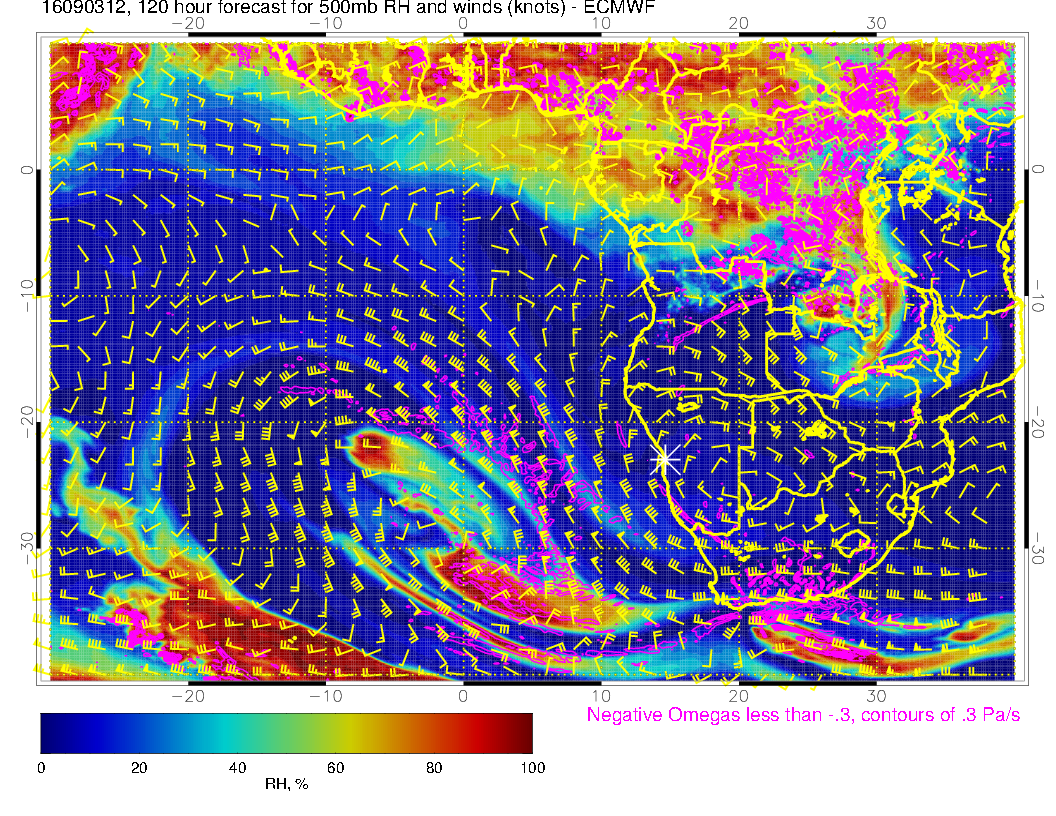 Closed circulation develops by Saturday
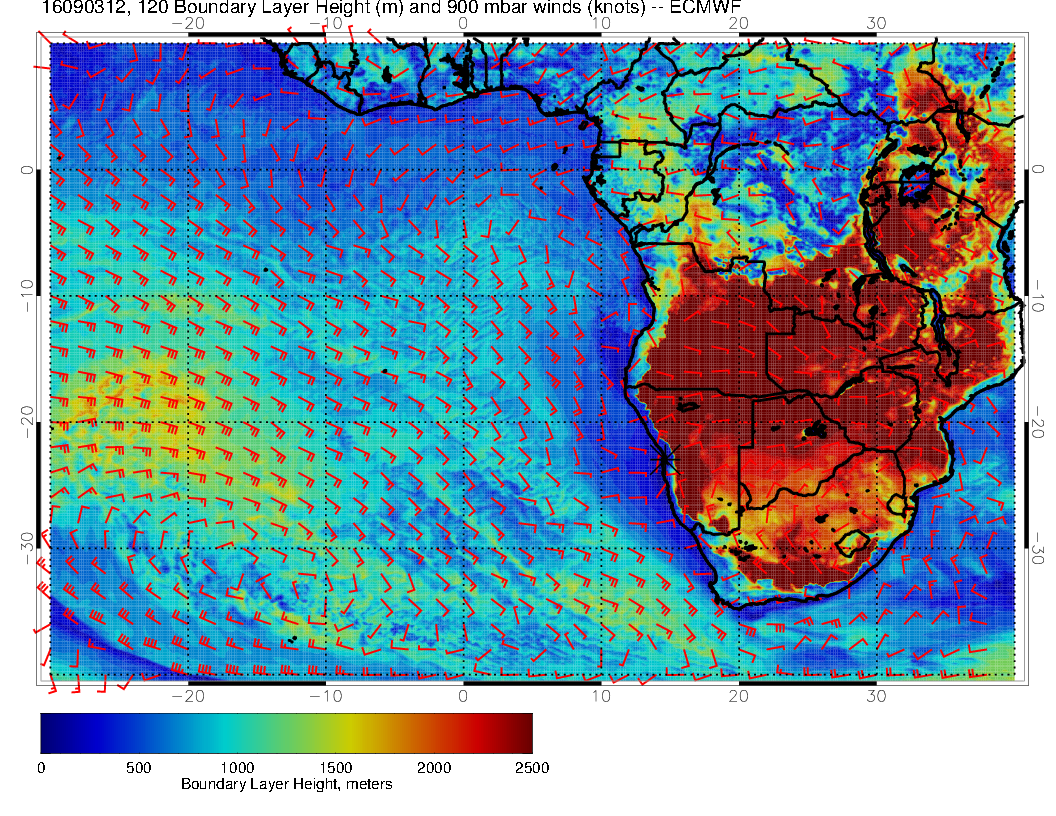 Saturday, stalling trough increases size of thin boundary layer region near our coast.  I would
  argue that the stratus region increases near our coast
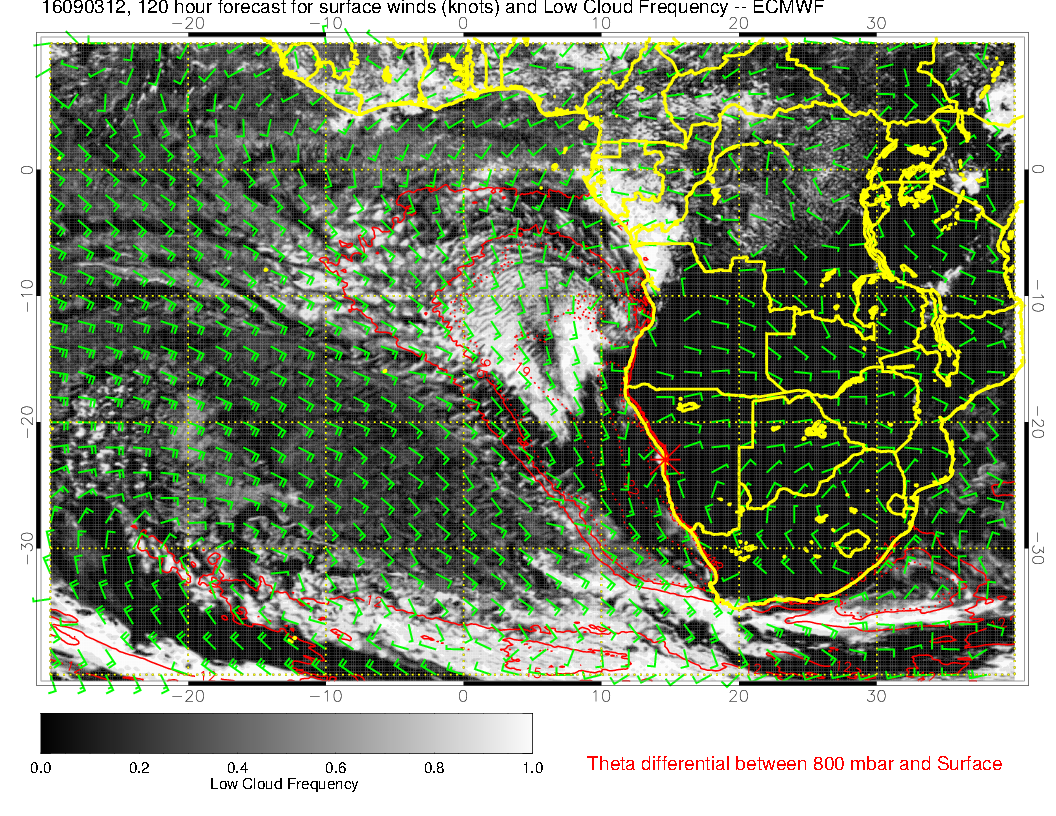 UKMO has low cloud down to Walvis.